Приёмы разучивания стихов на уроках чтения с детьми с нарушением интеллекта 

         Учитель начальных классов Килина В.В.
«Учите ребёнка каким-нибудь неизвестным ему пяти словам – он будет долго и напрасно мучиться, но свяжите двадцать таких слов с картинками, и он их усвоит на лету.» 
                                                К.Д. Ушинский
Стихотворения очень нравятся детям. Они любят их слушать и рассказывать, но у детей с особыми образовательными потребностями (СНР, ДЦП, нарушением слуха и зрения, умеренной и лёгкой умственной отсталостью) заучивание стихов вызывает большие трудности.
Обучающимся  с нарушением интеллекта  сложно запомнить строки стихотворения, а с нарисованными к нему образными картинками эффективность запоминания увеличивается в несколько раз. 

При выборе приёмов  надо учитывать, что у каждого обучающегося индивидуальные   познавательные  способности  и возможности.
Чтобы ускорить    процесс запоминания   стихов, я использую  приёмы мнемотехники:  мнемотаблицы, пиктограммы,  схемы, карточки, рисунчатое письмо, картинки; 
    -декламации стихотворений, сопровождаемых соответствующими жестами и движениями.
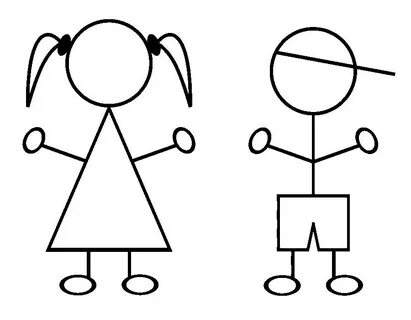 Мнемотаблицы-    это   система различных        приёмов, обеспечивающих  запоминание, увеличение обьема памяти путем образования дополнительных ассоциаций для ребенка в форме игры . 
   Пиктограмма - рисунчатое письмо. 
    С её помощью дети обучаются пересказу с опорой на картинку, которую рисует взрослый по мере разучивания стихотворения.
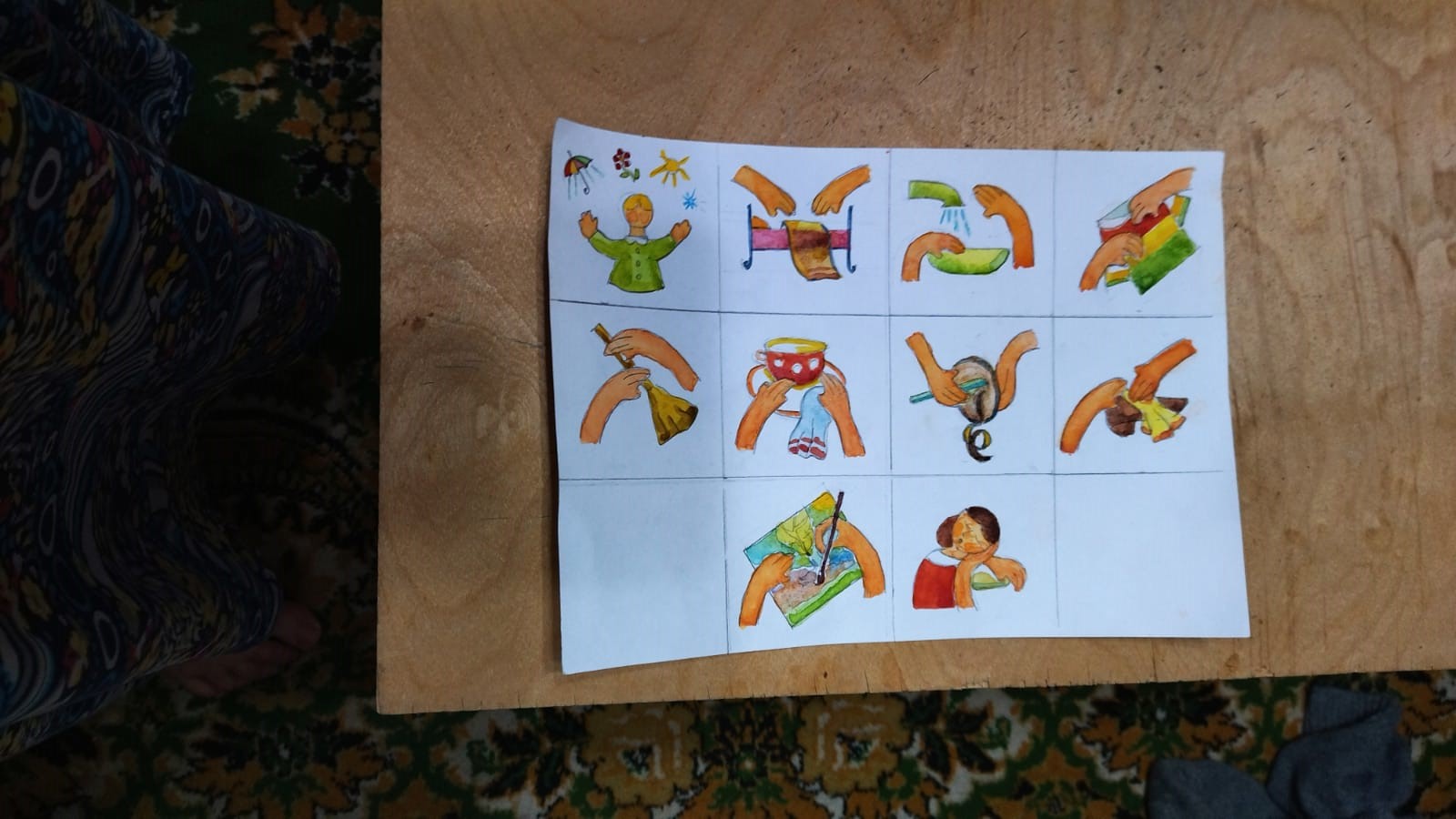 ««Мои помощники» 
В.Н. Орлов 


Осенью, летом,
весной и зимой
десять помощников  дружат со мной.
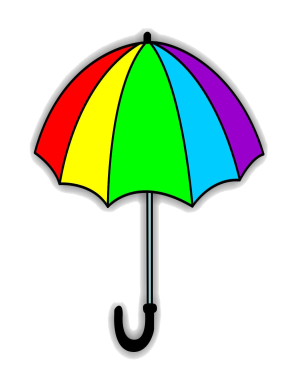 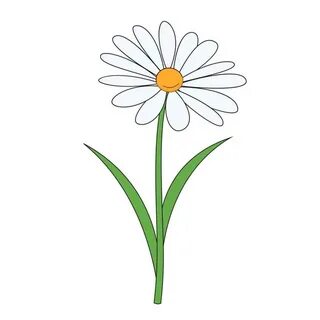 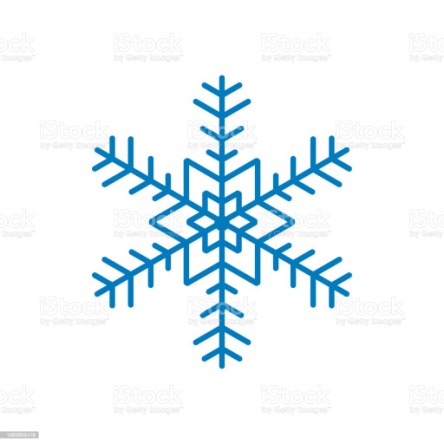 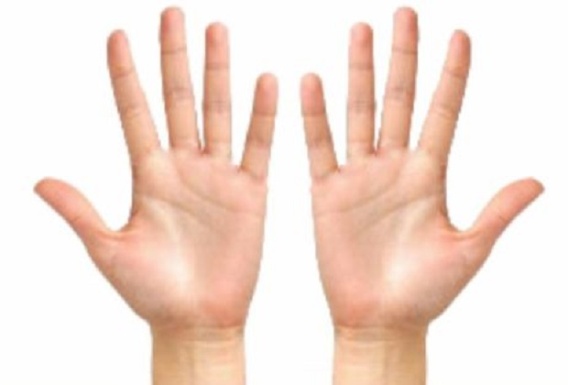 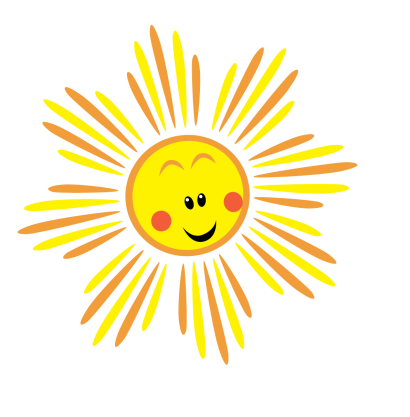 Приём «Пиктограммы (рисунчатое письмо» к стиху «Мои  помощники» В.Н. Орлов.
«Мои помощники»  В.Н. Орлов 
     
    Осенью, летом, весной и зимойДесять помощников дружат со мной.Некогда с ними ходить и скучать.Утром они застилают кровать.Утром они умывают меня,После они одевают меня.В доме они поспевают повсюду:пол подметают, моют посуду.Чистят картошку, чистят ботинки.Младшему брату рисуют картинки.Ночью помощникам нужен покой:Дремлют они у меня под щекой
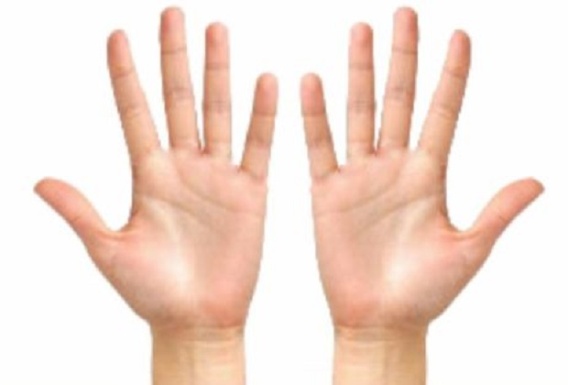 Декламация стихотворений с движениями и жестами.
Разучивание стихов с использованием и жестов и  
движений вызывает у обучающиеся  интерес к стихотворному тексту;
   -  способствует  быстрому запоминанию и  овладению определенными двигательными умениями и навыками, которые способствуют развитию координации движений.
Разучивание стихов  при помощи картинок. 
 « Птичка» В. Тумановский
   Птичка над моим окошком
   Гнездышко для деток вьет,
   То соломку тащит в ножках,
   То пушок в носу несет .
    Птичка домик сделать хочет:
    Солнышко взойдет, зайдет
    Целый день она хлопочет,
    Но и целый день поет.
    Ночь холодная настанет,
    От реки туман пойдет
    Птичка-душенька устанет,
    Спит и петь перестает.
     Но чуть утро - птичка снова
     Песню звонко заведет;
     Весела, сыта, здорова
     И поет себе, поет.
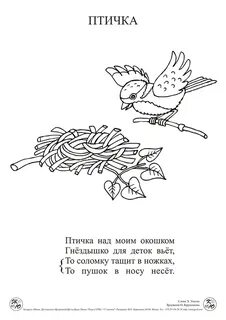 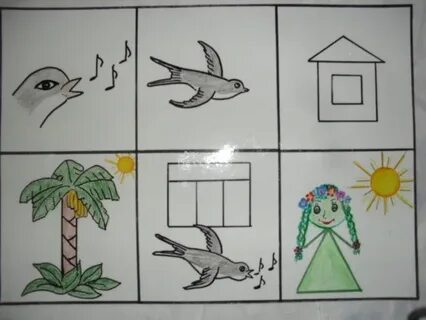 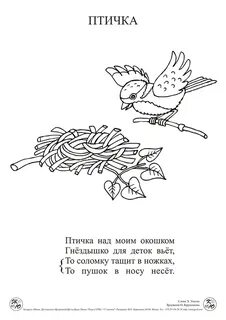 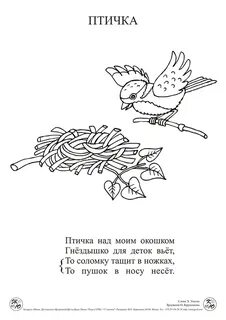 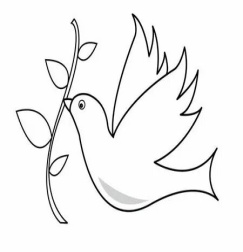 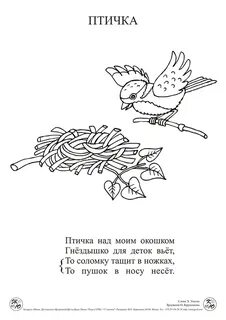 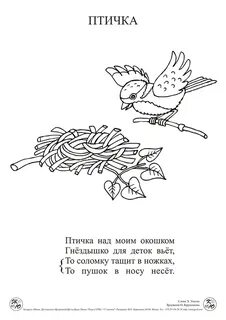 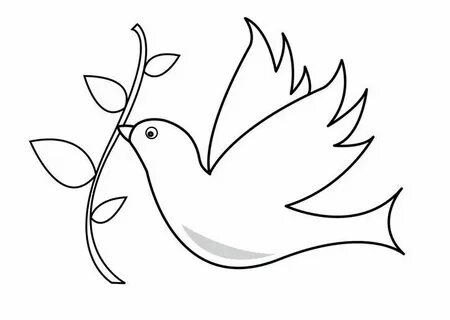 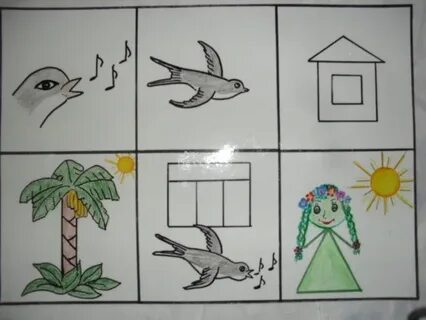 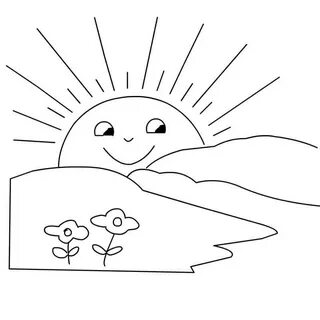 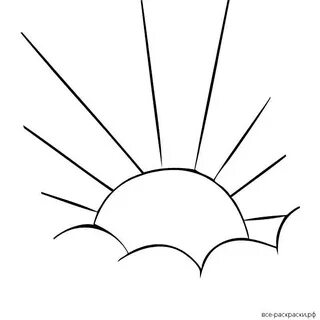 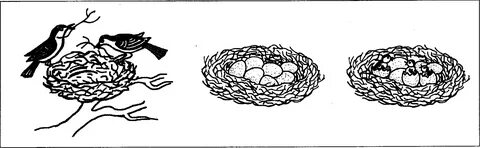 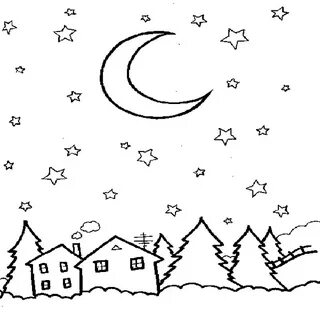 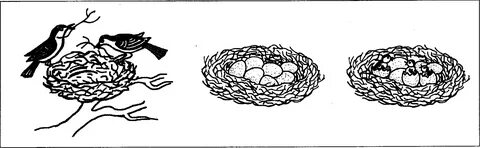 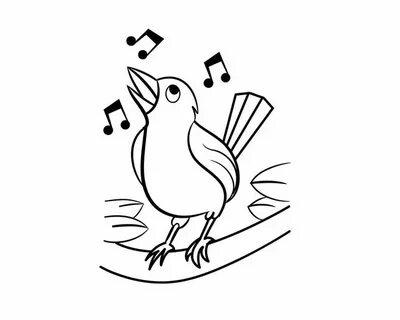 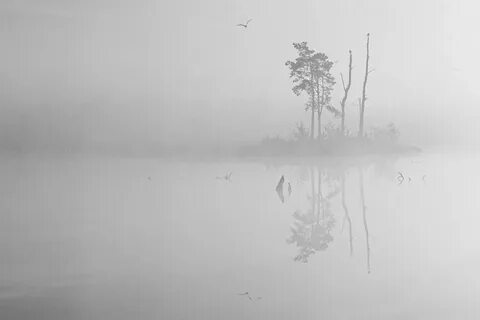 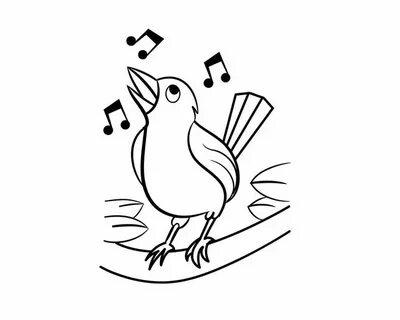 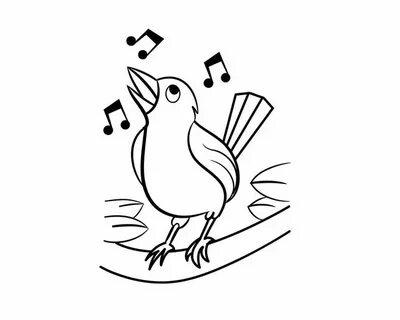 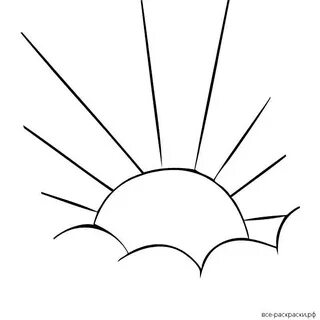 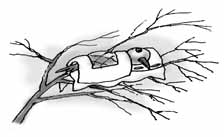 Рассказывание стихов с помощью картинок. 
«Мой мишка» З. Александрова.
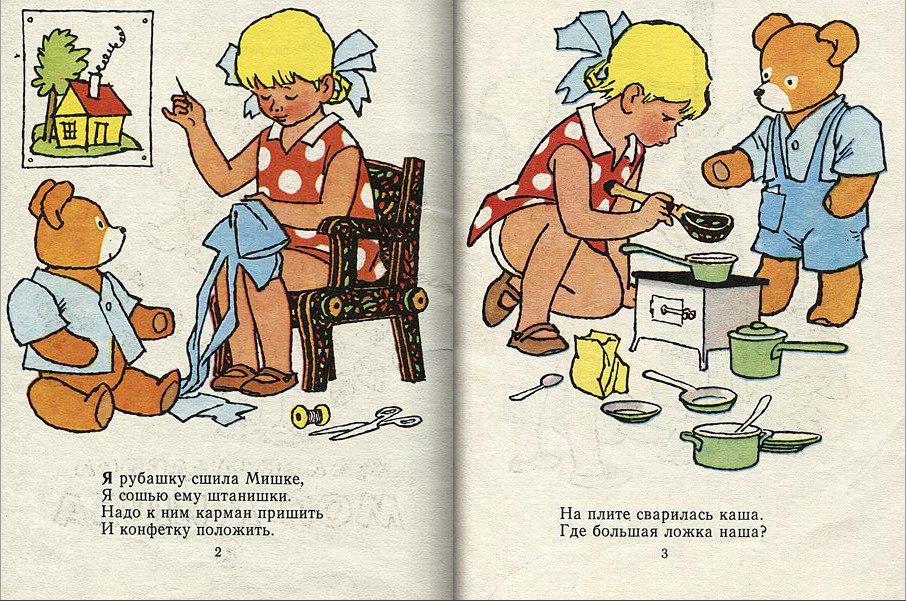 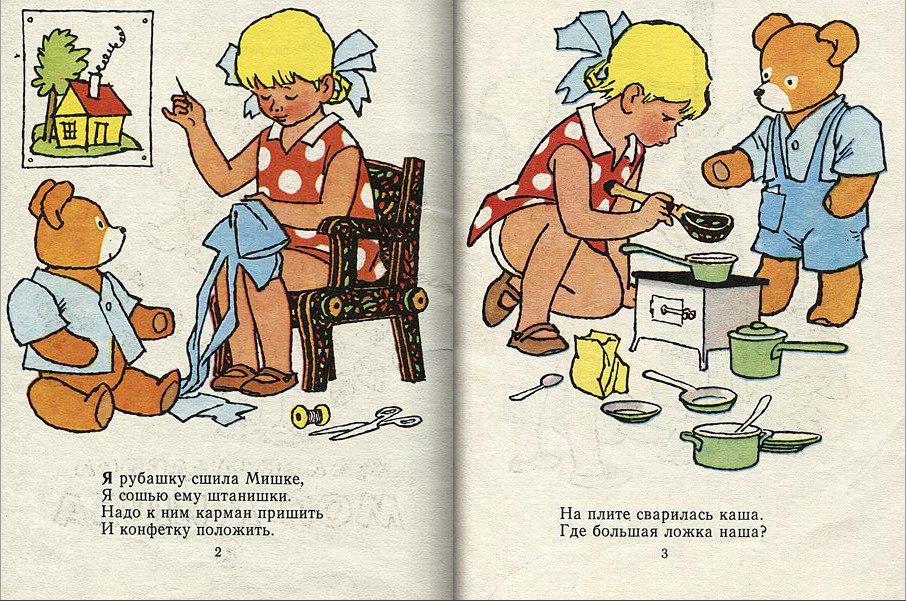 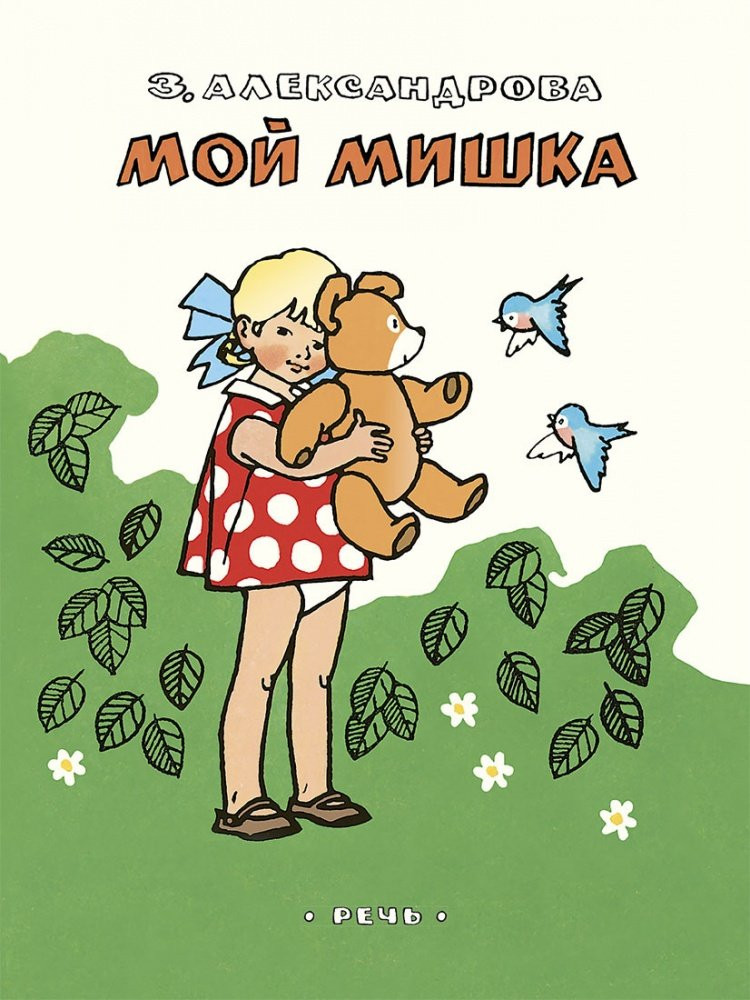 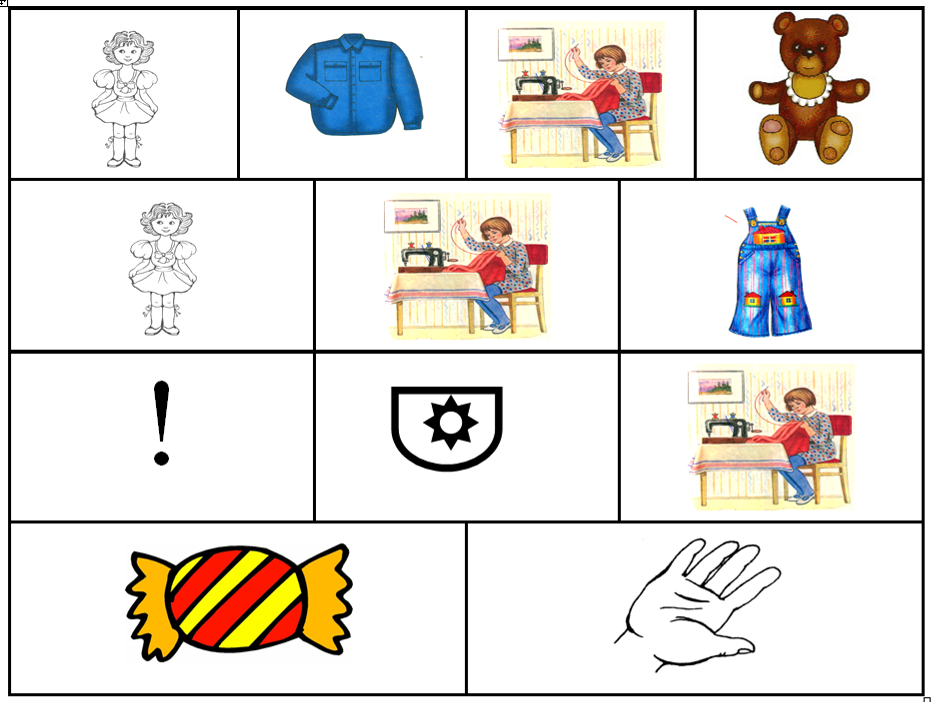 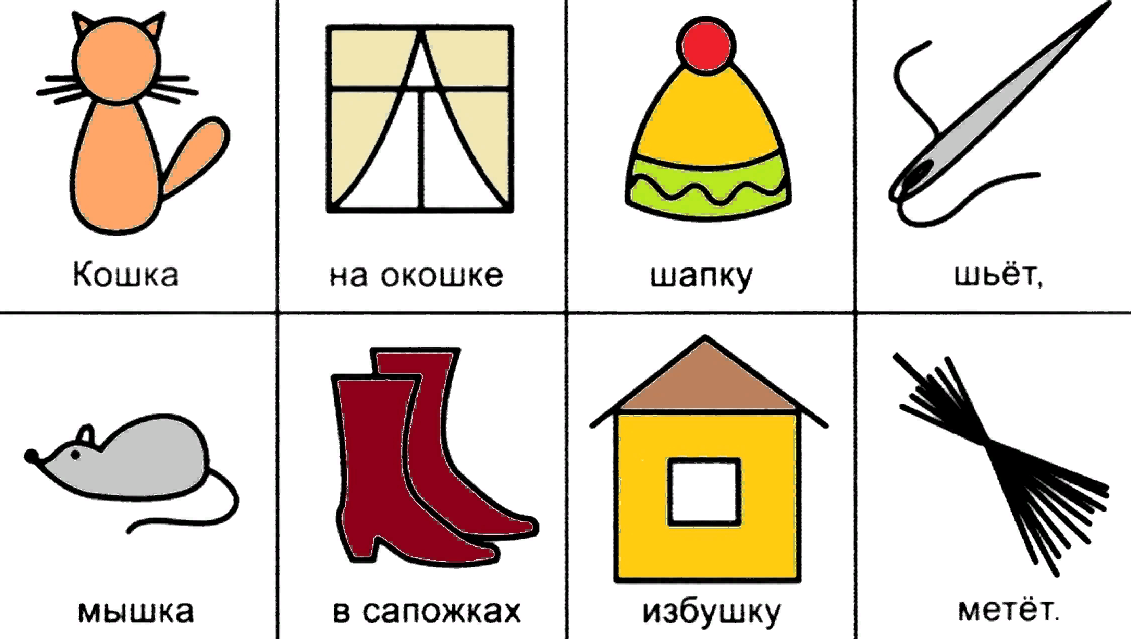 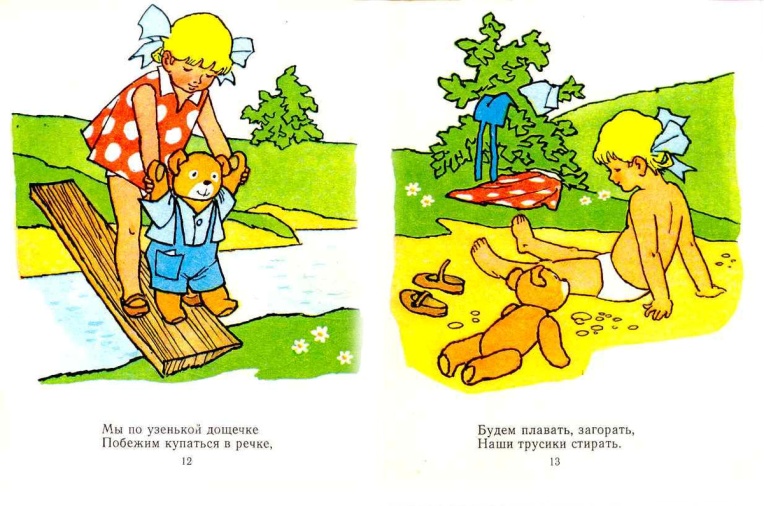 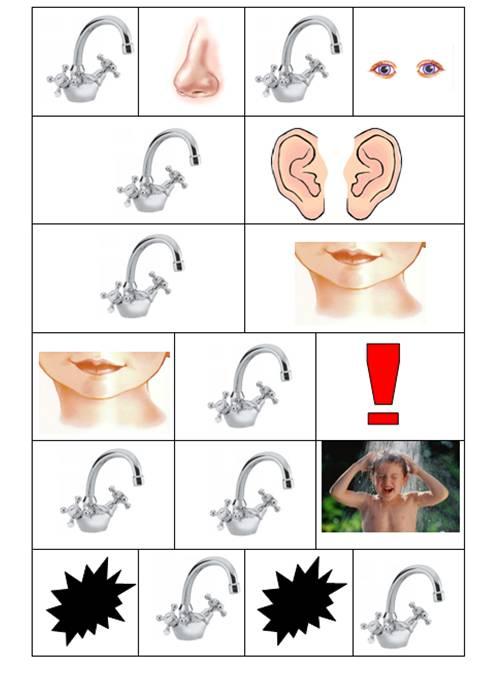 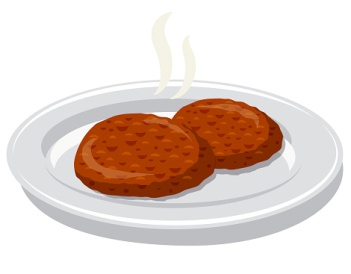 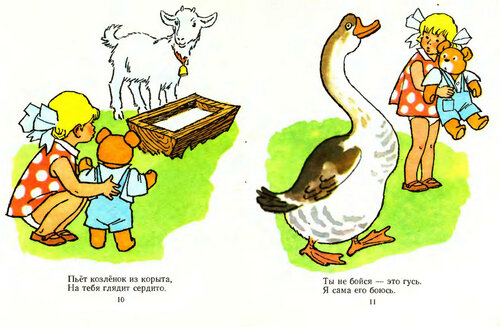 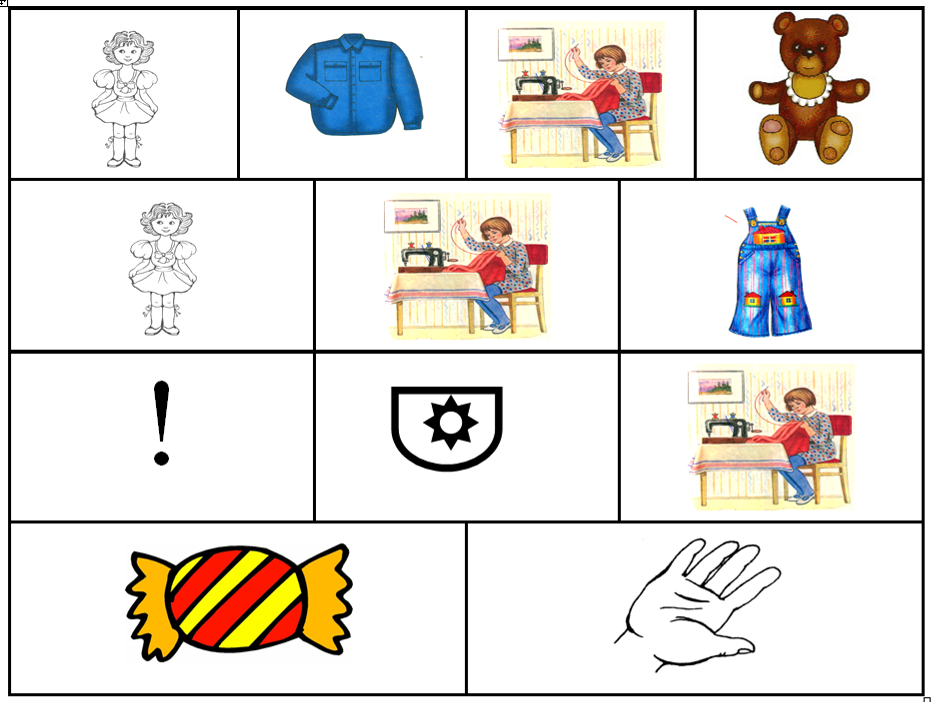 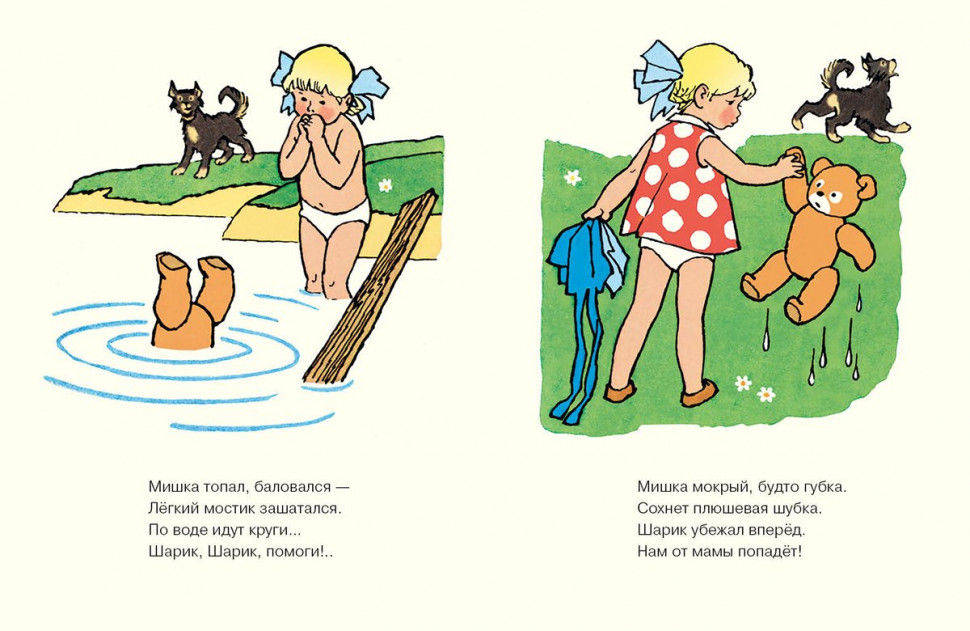 С  помощью используемых приёмов  в работе с детьми можно достичь следующих результатов:
- у детей появляется желание разучивать стихи,
 качество и быстрота заучивание стихов увеличивается в несколько раз; 
ускоренно развивается зрительная и слуховая память;
- расширяется круг знаний об окружающем мире; 
- активизируется словарный запас;
- дети преодолевают робость, застенчивость, научатся свободно держаться перед аудиторией.
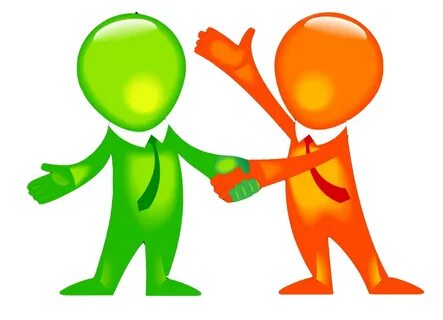 Благодарю за внимание.